Asambleas Generales del CLAI

1982-2013
I – Asamblea General
11 al 18 de Noviembre de 1982  – Huampaní (Lima)

Tema: 
Jesucristo, Vocación Comprometida con el Reino
II - Asamblea General
28 de Octubre al 2 del Noviembre – Indaiatuba (Brasil)
Tema: 
Iglesia, hacia una Esperanza Solidaria

1986
III - Asamblea General
25 de enero – 1 de febrero de 1995 -  Concepción (Chile)

Tema: 
Renaciendo a una Esperanza Viva
IV – Asamblea General
12 al 19 de enero de 2001  Baranquilla (Colombia)

Tema: 
Libres para construir la paz
V ASAMBLEA GENERAL
Buenos Aires, 19-25 de Febrero de 2007
Tema
La gracia de Dios
 nos justifica, 
su Espíritu nos libera 
para la vida
Así como reinó el pecado en la muerte, 
reine también la gracia  que nos trae justificación y 
vida eterna por medio de Jesucristo nuestro Señor.
Romanos 5.21
VI Asamblea General del CLAI
Afirmando
 un ecumenismo de gestos concretos
Tema:
Para que todos/as sean uno … para que el mundo crea que tú me enviaste (Juan 17.21)
Tema de la VI Asamblea e indicador para los próximos 6 años
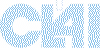 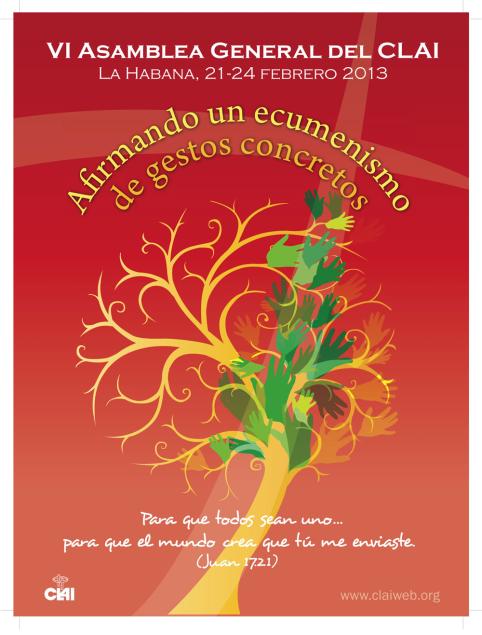